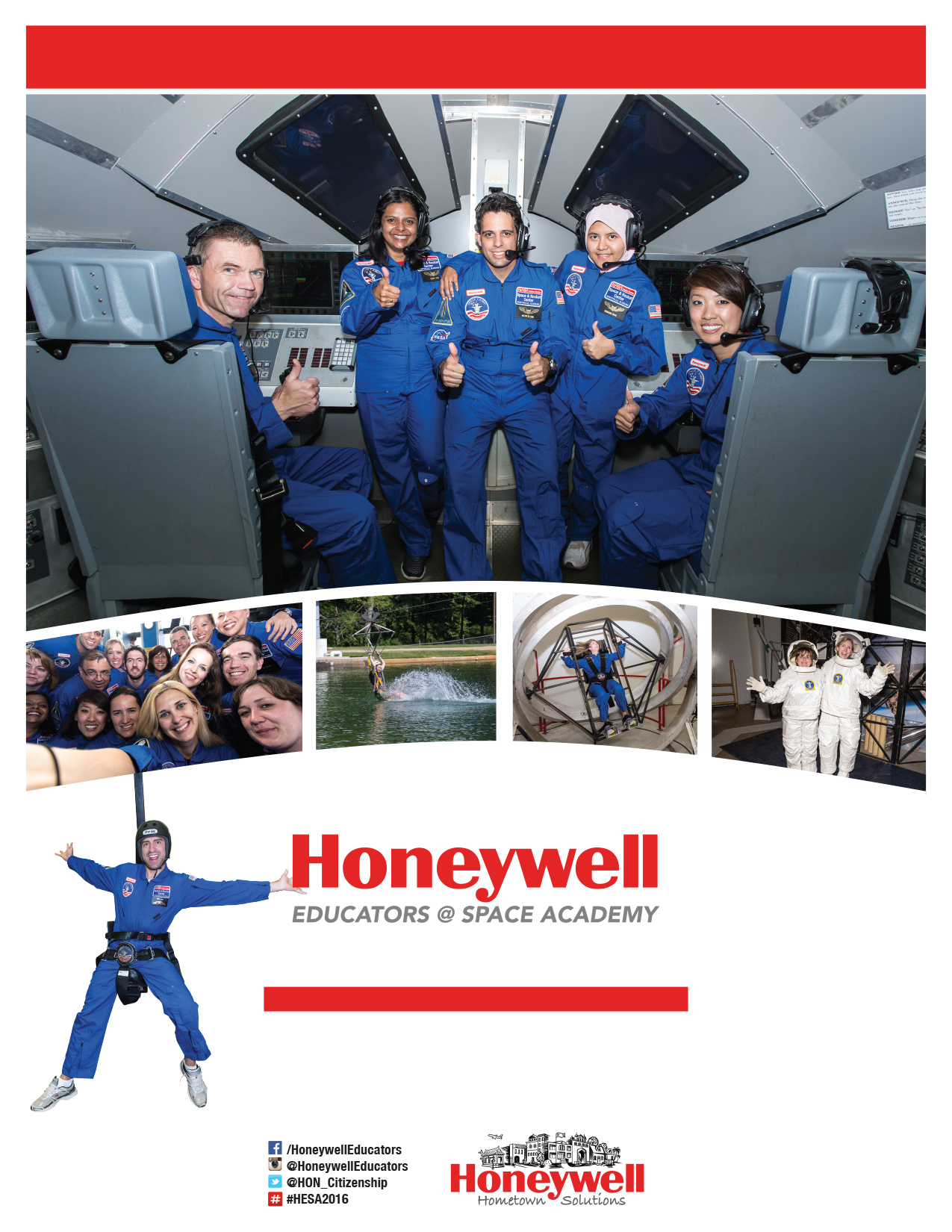 Know a Math or Science Teacher?
Applications for Class of 2016
Open from November 9, 2015 – January 4, 2016
A ‘game-changing’ experience for science
and math middle school teachers
Week 1: June 8 – 14, 2016 / Week 2: June 15 – 21, 2016
HESA is an all-expenses-paid scholarship program where teachers participate in astronaut-style simulations, build and test their own rockets, meet astronauts and so much more.
To know more, visit educators.honeywell.com
Send your queries to honeywell@spacecamp.com